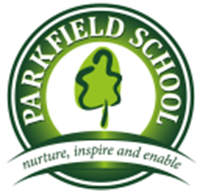 Parkfield School
2020
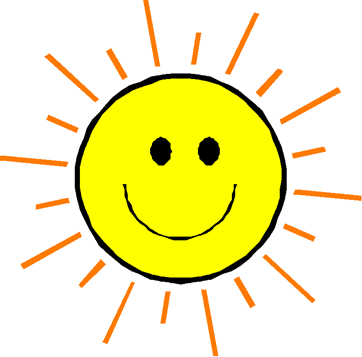 New EYFS  
Summer Reading Activities
Name:
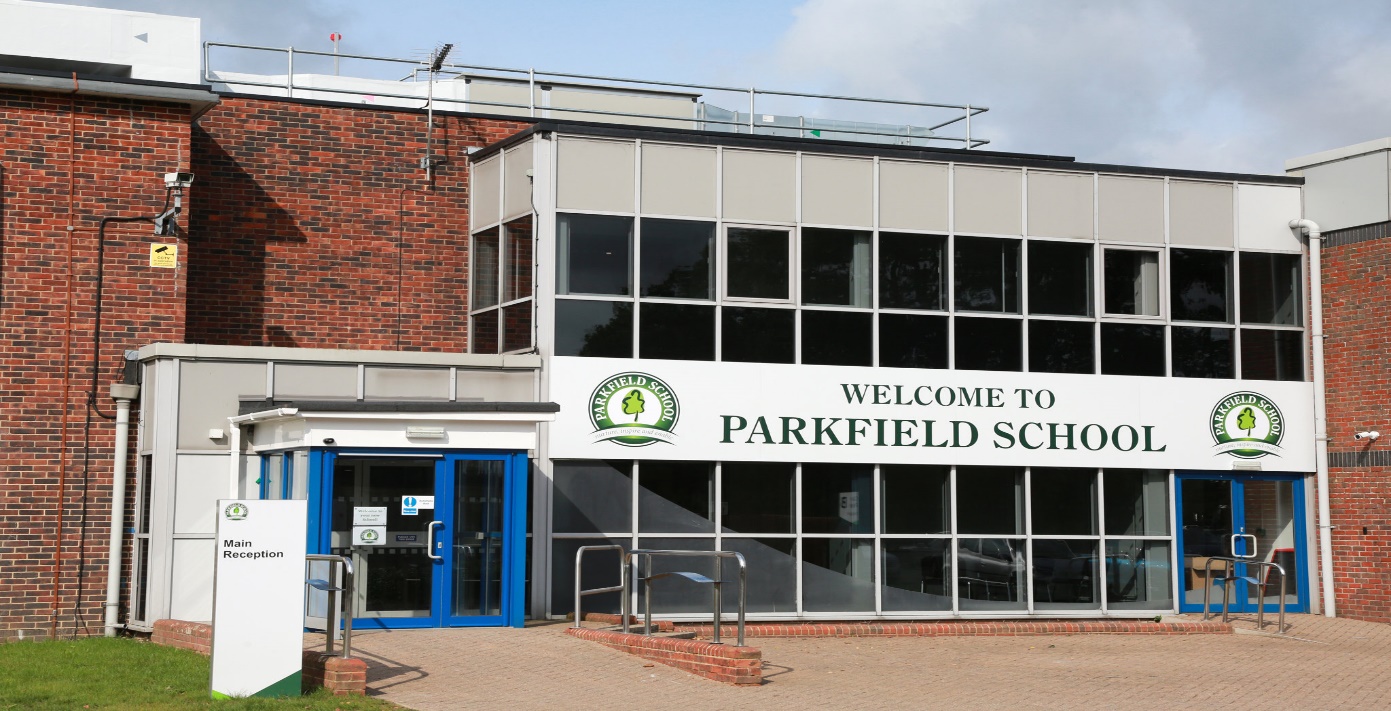 100 best children’s books
In 2015, the Book Trust put together a list of 100 best books for children from the last 100 years; the ultimate booklist to read before you’re 14.
Below are the 25 books that are recommended for 0-5 year olds.
Tick the titles you have listened to and star any you haven’t read that take your interest.
The Tiger That Came to Tea by Judith Kerr
Sophie and her Mummy are having tea in the kitchen when in walks a hungry tiger who asks to stay for tea.

Each Peach Pear Plum by Allan Ahlberg
A classic family favourite form Janet and Allan Ahlberg


Where’s Spot? by Eric Hill
The first in a series of adventures of a puppy called Spot.


The Very Hungry Caterpillar  by Eric Carle
A classic about the life cycle of a caterpillar who eats everything he can find!


The Elephant and the Bad Baby by Elfrida Vipont
One day an elephant offers a baby a ride through town, and they set off on an adventure.


Dogger by Shirley Hughes
When Dave loses his favourite toy dog Dogger, he is very upset.


Lost and Found by Oliver Jeffers
A sad, lonely penguin appeared at a little boy’s front door. He decided the penguin was lost so they set off to find his home.
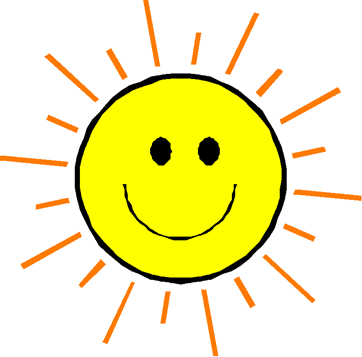 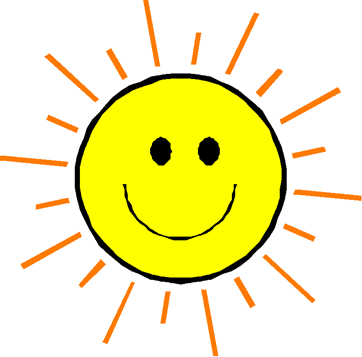 Little Mouse’s Big Book of Fear by Emily Gravett
Little Mouse is scared of most things, from creepy crawlies to loud noises


I Will Not Never Ever Eat a Tomato by Lauren Child
Part of the Charlie and Lola series. Charlie tricks his very fussy sister Lola into eating foods she doesn’t like.


Room on the Broom by Julia Donaldson
The adventures of a Witch and her Cat who pick up some friends along the way.


The Snowman by Raymond Briggs
James builds a snowman in the garden. He wakes up at night to find out it has come alive.



Ten little Fingers and Ten Little Toes by Mem Fox
A rhyming book about babies from all over the world.


Dear Zoo by Rod Campbell
A lift –the-flap book about zoo animals, whilst trying to find the right pet.



Gorilla by Anthony Browne
Hannah’s favourite animals in the whole world are Gorillas, but her Dad is always too busy to take her to the zoo.

We’re Going on a Bear Hunt by Michael Rosen
Follow a father and his family as they search for a bear.


Hairy Maclary from Donaldson’s Dairy by Lynley Dodd
A hilarious rhyming book that follows Hairy Maclary as he sets off into town.
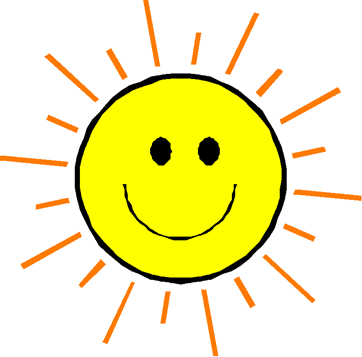 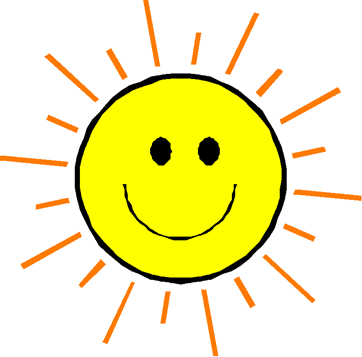 Not now Bernard by David McKee
The classic tale of little Bernard, whose parents fail to notice that their son has been eaten and replaced by a monster!

Where the Wild Things Are by Maurice Sendak
When Max wore his wolf suit and was rude to his mother, he gets sent to bed. But his bedroom turns into a magical place.

The Jolly Postman or Other People’s Letters by Allan Ahlberg
A lovely book featuring many different things to find and spot throughout.


I want my Hat Back by Jon Klassen
A bear has lost his hat – it’s his favourite and he wants it back, so he sets off on a search.


The Cat in the Hat by Dr Seuss
When Sally and her brother are left alone for the day, they think they will be bored. Then a Cat turns up…


Meg and Mog by Helen Nicholl
The first in a series of stories about a witch called Meg and her cat Mog.


Would you Rather…. by John Burningham
A collection of real and imaginative choices! A talking and discussion style book about what you would choose.


Princess Smartypants by Babette Cole
Princess Smartypants does not want to get married. She wants to explore and have fun, but all the Princes want to marry her! A refreshing alternative to the traditional fairytale princess story.

I want my Potty! by Tony Ross
The first in The Little Princess stories. Little Princess doesn’t want nappies anymore and thinks there must be a better way.
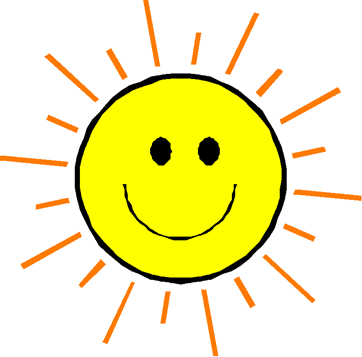 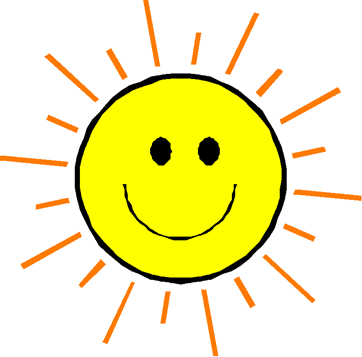 My favourite Books:

For this  task select two books you particularly 
enjoy reading with someone at home. 
They might not be on the book list, but we would like to know what
 they are and why you like them.


Book 1


Title: __________________________________________

Author: ________________________________________


What is the book About?
_______________________________________________

_______________________________________________

_______________________________________________

_______________________________________________
_______________________________________________


Why do you like this book?

_______________________________________________

_______________________________________________

_______________________________________________

_______________________________________________

_______________________________________________

_______________________________________________
Book 2


Title: __________________________________________

Author: ________________________________________



What is the book About?
_______________________________________________

_______________________________________________

_______________________________________________

_______________________________________________
_______________________________________________




Why do you like this book?

_______________________________________________

_______________________________________________

_______________________________________________

_______________________________________________

_______________________________________________

_______________________________________________
For your final task, select some characters from the books you have enjoyed and draw them in the boxes below.
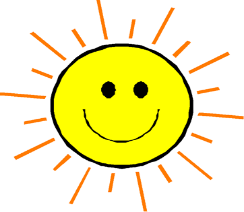 Remember to hand this to your teacher in 
September!
Parkfield School                                                                              Hurn
Christchurch
Dorset
BH23 6DF
Email: office@parkfield.bournemouth.sch.uk
Website: www.parkfieldschool.org
Telephone: 01202 592530
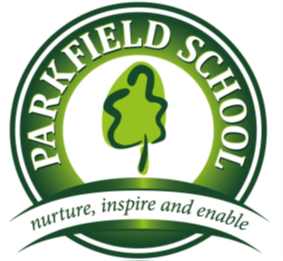